Level 1 – Quiz 6
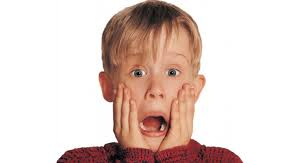 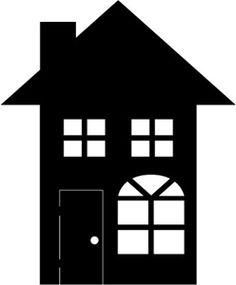 HOME ALONE
…OR NOT!!!
Missing Words - Choices
Paragraph 1
jump
afraid
sound
petrol
return
break
Paragraph 2
worry
worried
without
check
stand
let
Paragraph 3
sell
straight
past
twice
Paragraphs 1-3
check
break
afraid
jump
worried
straight
worry
sound
sell
let
return
past
without
twice
petrol
stand
Paragraph 4
enter
afraid
careful
break
angry
single
heavy
Paragraph 5
exit
cut
happen
dead
Paragraph 6
correct
climb
twice
without
complete
Paragraph 7
sound
wash
future
sound
single
arrive
Paragraphs 4-7
happen
complete
afraid
wash
enter
correct
sound
cut
careful
twice
exit
break
arrive
without
dead
single
angry
future
heavy
climb
THE END !
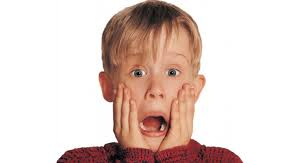 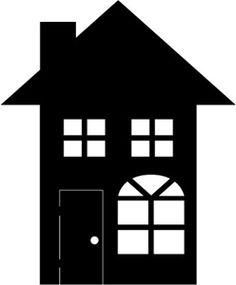 HOME ALONE
…OR NOT!!!